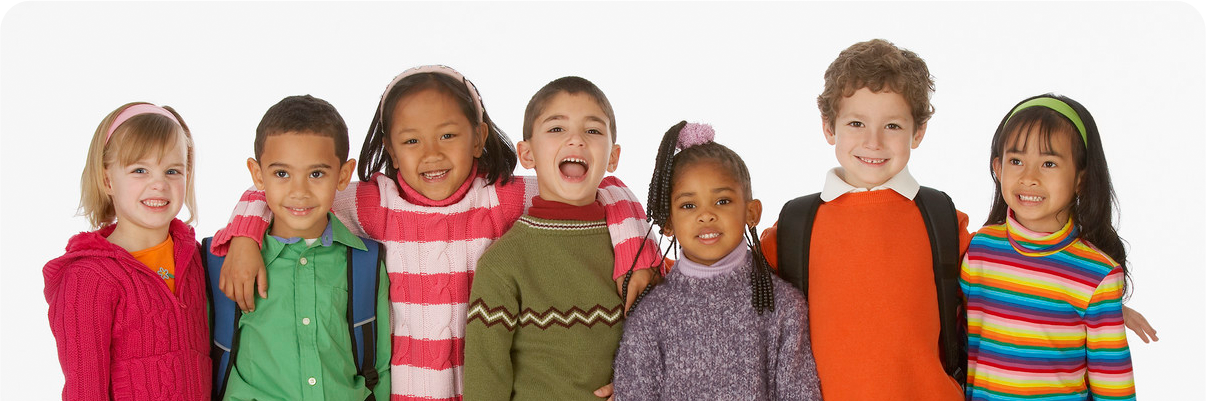 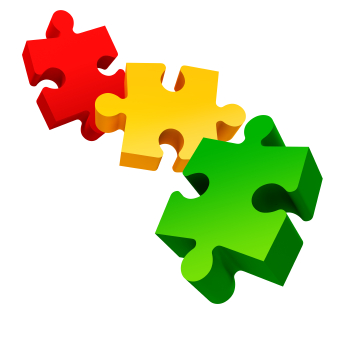 Welcome to the 
MULTI-DISIPLINARY CHILD ABUSE 
& NEGLECT INSTITUTE -
FOCUS ON PERMANENCY 

A Presentation of the National Council of Juvenile and Family Court Judges and the Georgia Supreme Court Committee on Justice for Children
MD CANI
2021
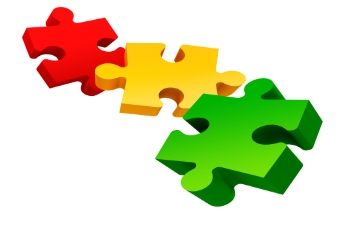 MD CANI Part THREE
Welcome
Intended to be interactive and you own what you don’t disown
Team Captains
      -  Ready to go
      -  Lead discussions
      -  Capture take-aways
      -  Keep it clean
Materials website
Handouts – Evaluations, Scenarios and Reflective Benchcards
Who are you?
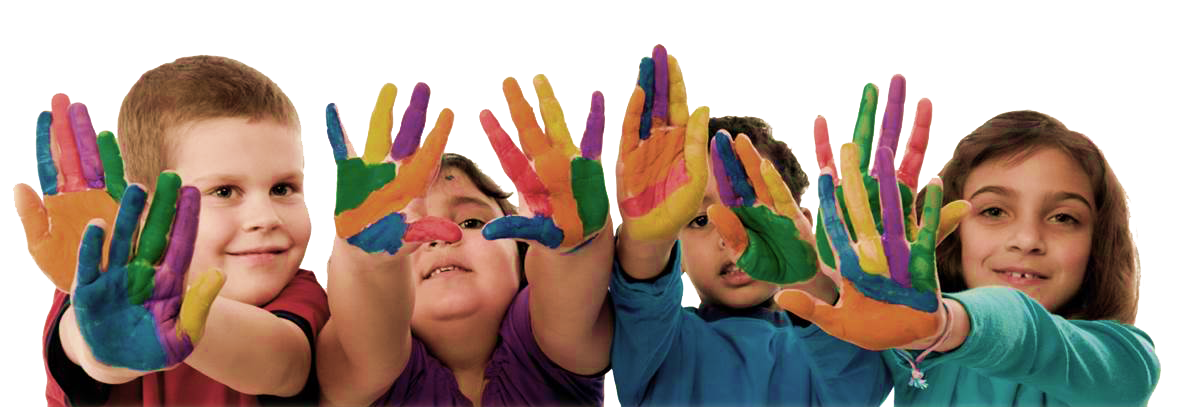 2
8/25/2017
NCJFCJ
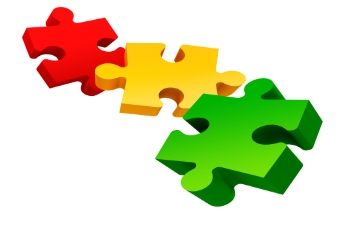 MD CANI Part THREE
Materials Web Site:  http://www.gacip.org/mdcani-focus-on-permanency-bartow-paulding/

Alissa’s Story
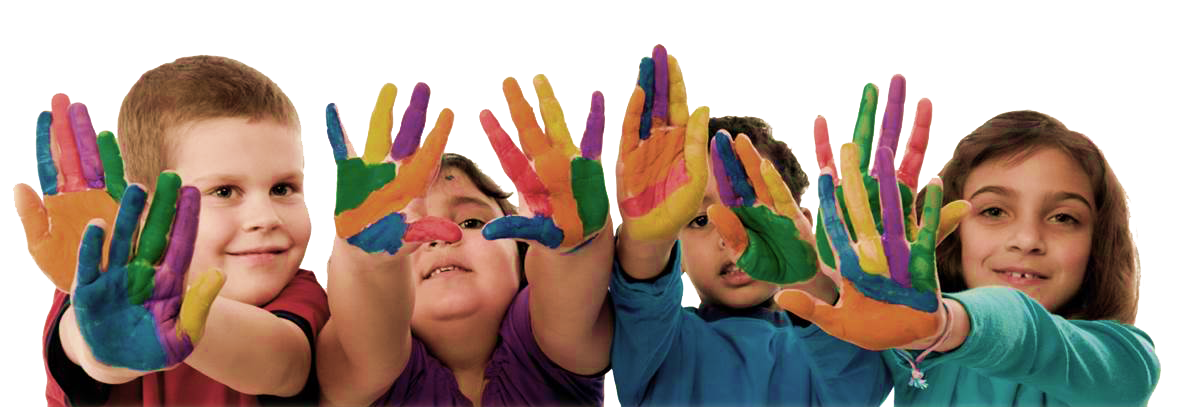 3
8/25/2017
NCJFCJ
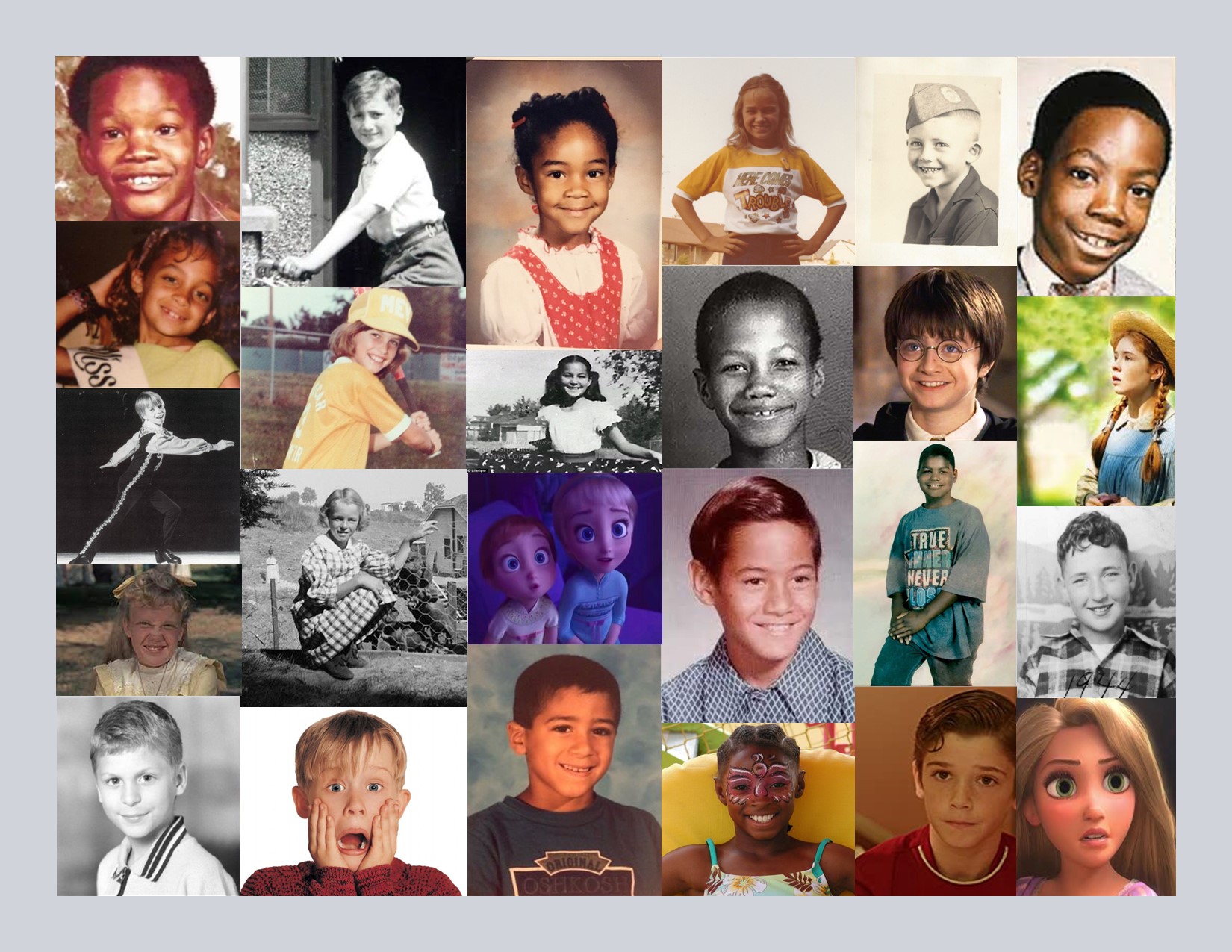 A
L
I
S
S
A’
S
S
T
O
R
Y
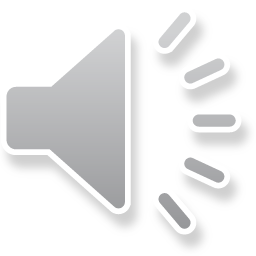 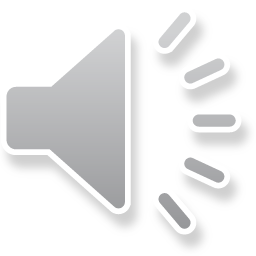 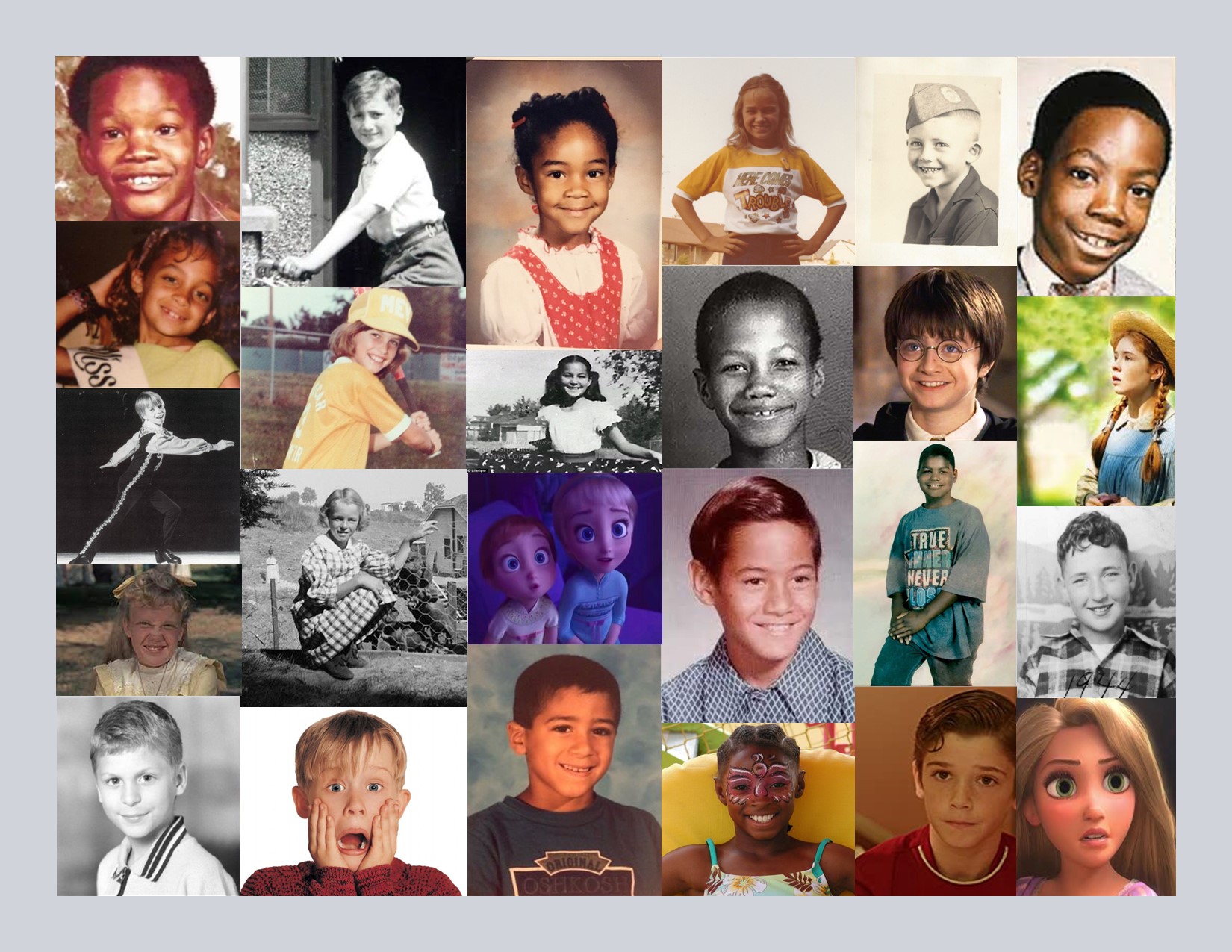 Jamie Fox
Kristin
Chenowith
Babe Ruth
Eddie
Murphy
John Lennon
Tiffany Haddish
Nicole Richie
Annie of
Green
Gables
Harry Potter
Faith Hill
Maclom X
Cher
Scott Hamilton
Norma Jean aka
Marilyn Monroe
Anna and Elsa
Michael Oher
Dave Thomas
(Wendy’s)
Pollyanna
Greg Louganis
Colin
Kaepernick
Kevin McCallister
Steve Jobs
Simone Biles
Superman
Rapunzel